Can we combine these 5 bits into 
3 bits for 7 operations?
Recap: ALU
Big combinational logic (16-bit bus)
Add/subtract, and, xor, shift left/right, copy input 2
A 3-bit control for 5 primary ALU operations
ALU performs operations in parallel
Control wises select which result ALU outputs
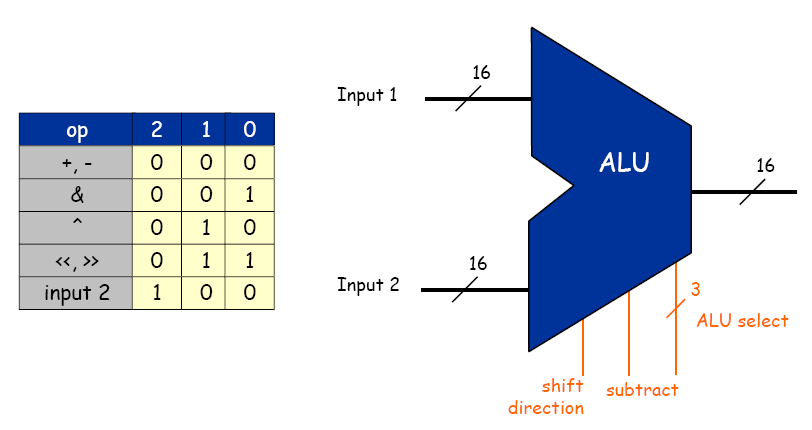 Yes, you can. But, you will still 
need 5 bits at the end.
1
Recap: ALU
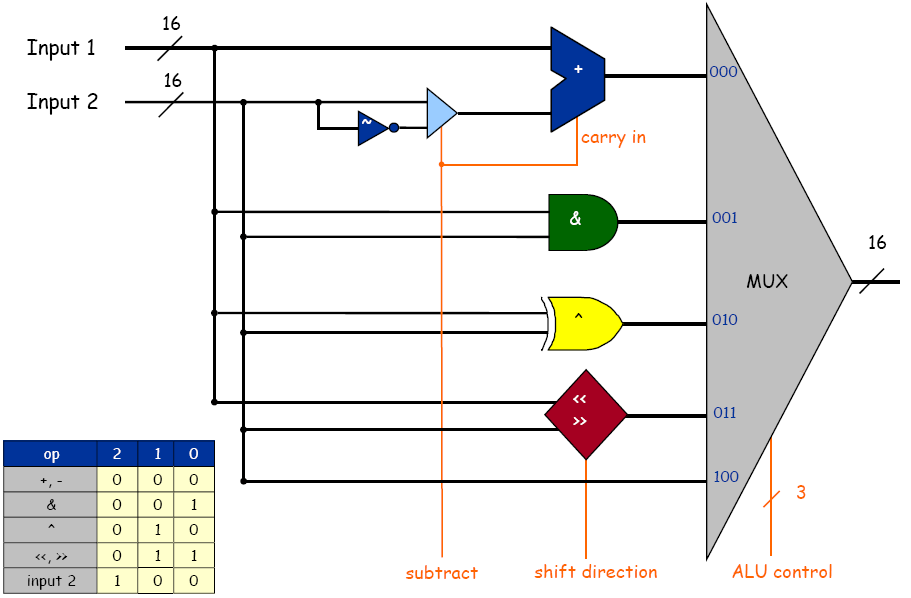 2
Recap: Multiplexer
Goal: select from one of n k-bit buses
Implemented by layering  k n-to-1 multiplexer
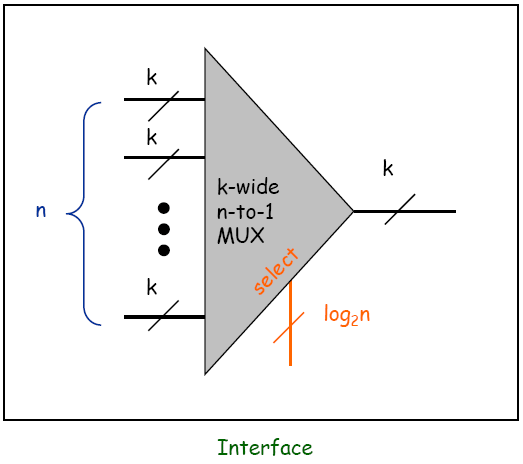 3
Recap: flip flop
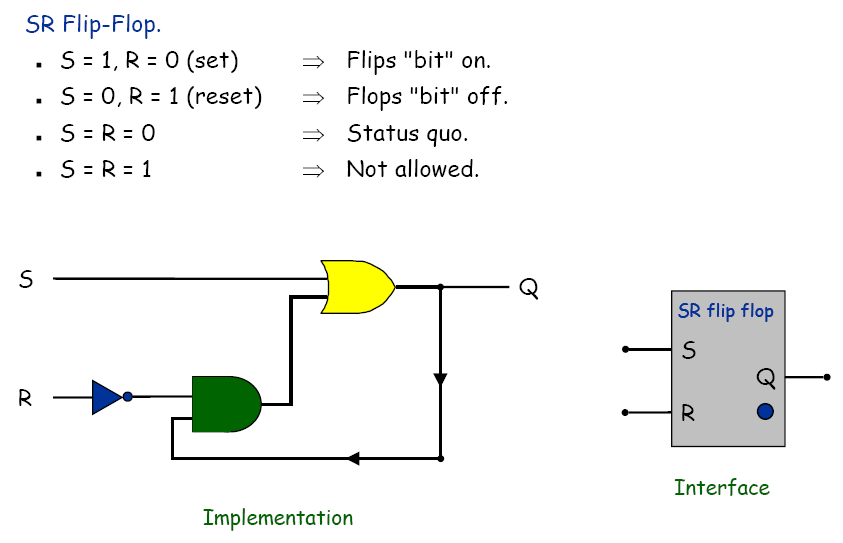 4
Stand-Alone Register
5
Register file implementation
6
Recap: memory
7
Recap: register file
8
Clock
Clock.
Fundamental abstraction: regular on-off pulse.
on:  fetch phase
off:  execute phase
External analog device.
Synchronizes operations of different circuit elements.
Requirement:  clock cycle longer than max switching time.
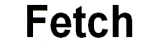 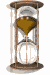 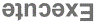 cycle time
on
Clock
off
9
[Speaker Notes: Clock is outside Boolean/digital logic framework. Need external source. Can wire up minute hand of Big Ben to computer. In real 
computer, clock abstraction implemented using electric phenomenon like a crystal oscillator, a piezoelectric device that generates oscillating voltage

Clock is like a conductor's baton or metrononme (asssuming no ritardando = ree-tar-DAHN-doe), except that it beats at rate of millions of times per second. Note 1GHz machine cycle takes 1 billionth of a second (nanosecond). To put things in perspective, a standard light bulb switches on and off at the rate of 120 times per second! (Patt, Patel, p. 83) In that time, a computer completes around 10 million machine cycles.

Computer engineers make circuit, then crank up the clock as fast as possible until circuit no longer works. Then crank it down just a bit, and sell it. Maybe manufactures should put dial on the computer and let user crank it up until their program no longer works! To get faster computer, need to adjust wire lengths, circuit layout, change components.]
TOY Machine Architecture
[Speaker Notes: 1-12,15-21,23-26,28-34
goal: by end of lecture you should have a concrete idea of how a real microprocessor is built]
Fetch
Execute
The TOY Machine
Combinational circuits.  ALU.
Sequential circuits.  Memory.
Machine architecture.  Wire components together to make computer.

TOY machine.
256 16-bit words of memory.
16 16-bit registers.
1 8-bit program counter.
16 instruction types.
11
[Speaker Notes: 2 different software TOY simulators (TOY.java, Visual X-TOY)
We aren't actually going to build TOY machine with wires and transistors. But we present a blueprint should you want to build your own.]
Design a processor
How to build a processor
Develop instruction set architecture (ISA)
16-bit words, 16 TOY machine instructions

Determine major components
ALU, memory, registers, program counter

Determine datapath requirements
Flow of bits

Analyze how to implement each instruction
Determine settings of control signals
12
Practice: 4-bit counter
4
4
4-bit counter
out
in
op
13
Practice: stack
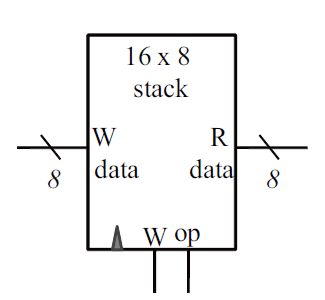 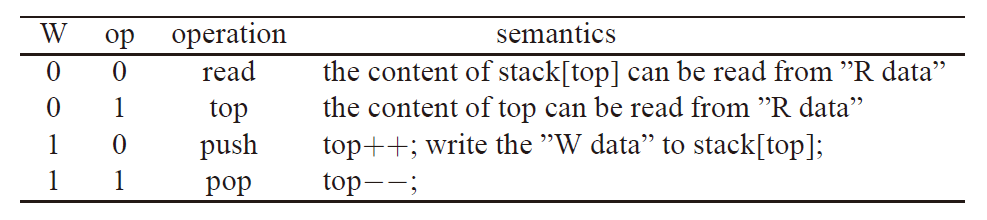 14
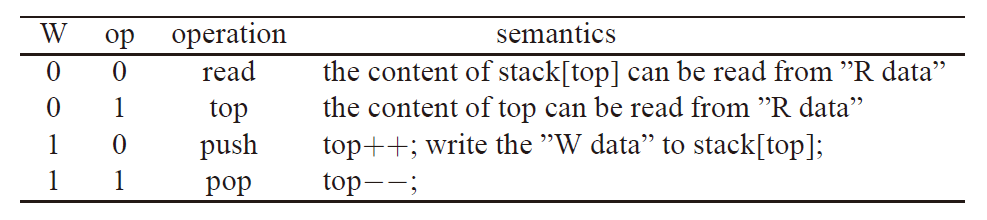 15
Design a processor
How to build a processor
Develop instruction set architecture (ISA)
16-bit words, 16 TOY machine instructions

Determine major components
ALU, memory, registers, program counter

Determine datapath requirements
Flow of bits

Analyze how to implement each instruction
Determine settings of control signals
16
Instructions
Instructions
0:
halt
8:
load
1:
add
9:
store
2:
subtract
A:
load indirect
3:
and
B:
store indirect
4:
xor
C:
branch zero
5:
shift left
D:
branch positive
6:
shift right
E:
jump register
7:
load address
F:
jump and link
Build a TOY:  Interface
Instruction set architecture (ISA).
16-bit words, 256 words of memory, 16 registers.
Determine set of primitive instructions.
too narrow	     cumbersome to program
too broad	     cumbersome to build hardware
16 instructions.
17
[Speaker Notes: These should now be quite familiar.
ISA is layer between machine and programmer. We didn't take you through the design process of choosing which instructions to include, but it took many iterations and refinements.
The history of computing faced similar design issues. Programmers and compiler writers say we need more instructions. Hardware designers say we need fewer instructions. Tradeoff and pendulum swings from RISC to CISC and back and forth.]
TOY Reference Card
15
14
13
12
11
10
9
8
7
6
5
4
6
3
2
1
0
Format 1
opcode
dest d
source s
source t
Format 2
opcode
dest d
addr
#
Operation
Fmt
Pseudocode
0:
halt
1
exit(0)
1:
add
1
R[d]  R[s] +  R[t]
2:
subtract
1
R[d]  R[s] -  R[t]
3:
and
1
R[d]  R[s] &  R[t]
Register 0 always 0.Loads from mem[FF]   from stdin.Stores to mem[FF] to stdout.
4:
xor
1
R[d]  R[s] ^  R[t]
5:
shift left
1
R[d]  R[s] << R[t]
6:
shift right
1
R[d]  R[s] >> R[t]
7:
load addr
2
R[d]  addr
8:
load
2
R[d]  mem[addr]
9:
store
2
mem[addr]  R[d]
A:
load indirect
1
R[d]  mem[R[t]]
B:
store indirect
1
mem[R[t]]  R[d]
C:
branch zero
2
if (R[d] == 0) pc  addr
D:
branch positive
2
if (R[d] > 0)  pc  addr
E:
jump register
1
pc  R[t]
F:
jump and link
2
R[d]  pc; pc  addr
18
Design a processor
How to build a processor
Develop instruction set architecture (ISA)
16-bit words, 16 TOY machine instructions

Determine major components
ALU, memory, registers, program counter

Determine datapath requirements
Flow of bits

Analyze how to implement each instruction
Determine settings of control signals
19
Cond
Eval
Registers
W Data
Memory
A Data
A
L
U
IR
Addr
op
B Data
W Addr
d
R Data
A Addr
s
B Addr
W Data
t
W
W
Components
PC
+
1
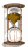 Clock
20
Cond. Eval.
X0
:
Y0
X15
Y0
=0
Y1
16
Cond
Eval
X
Y1=x>0
   =(x0) and (x0)
    =X15 Y0
Y1
>0
21
Design a processor
How to build a processor
Develop instruction set architecture (ISA)
16-bit words, 16 TOY machine instructions

Determine major components
ALU, memory, registers, program counter

Determine datapath requirements
Flow of bits

Analyze how to implement each instruction
Determine settings of control signals
22
Cond
Eval
Registers
W Data
Memory
A Data
A
L
U
IR
Addr
op
B Data
W Addr
d
R Data
A Addr
s
B Addr
W Data
t
W
W
Datapath
PC
+
1
Instruction fetch:
IR  mem[pc]; pc  pc+1;
8
7
1-6
R[d]  addr
R[d]  mem[addr]
R[d]  R[s] ALU R[t]
9
A
B
R[d]  mem[R[t]]
mem[addr]  R[d]
mem[R[t]]  R[d]
CD
E
F
pc  R[t]
if (R[d]?) pc  addr
R[d]  pc; pc  addr
23
Cond
Eval
Registers
W Data
Memory
A Data
A
L
U
IR
Addr
op
B Data
W Addr
d
R Data
A Addr
s
B Addr
W Data
t
W
W
Datapath
16
8
result of ALU or address 
for load address
pc for jump
and branch
address for 
load/store
0
8
pc for jal
load
PC
+
16
1
0
8
addr
8
store data
pc+1
24
Design a processor
How to build a processor
Develop instruction set architecture (ISA)
16-bit words, 16 TOY machine instructions

Determine major components
ALU, memory, registers, program counter

Determine datapath requirements
Flow of bits

Analyze how to implement each instruction
Determine settings of control signals
25
Cond
Eval
Registers
10
01
00
W Data
Memory
A Data
A
L
U
IR
1
0
Addr
0
1
1
0
op
B Data
W Addr
d
R Data
1
0
A Addr
s
B Addr
W Data
t
W
W
Datapath
PC
+
1
26
Cond
Eval
Registers
10
01
00
W Data
Memory
A Data
A
L
U
IR
1
0
Addr
0
1
1
0
op
B Data
W Addr
d
R Data
1
0
A Addr
s
B Addr
W Data
t
W
W
Control
2
PC
WRITE_REG
MUX
5
MEM_ADDR
MUX
ALU_OP
PC_MUX
ALU MUX
WRITE_PC
+
1
READ_REG
A MUX
WRITE_IR
WRITE_REG
WRITE_MEM
CLOCK_MEM
CLOCK_REG
A total of 17 control signals
27
Cond
Eval
Registers
10
01
00
W Data
Memory
A Data
A
L
U
IR
1
0
Addr
0
1
1
0
op
B Data
W Addr
d
R Data
1
0
A Addr
s
B Addr
W Data
t
W
W
Control
TOY architecture
=0
>0
2
PC
4
5
+
1
Opcode
1-bit
counter
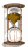 Execute
Fetch
Clock
Clock
28
Cond
Eval
Registers
10
01
00
W Data
Memory
A Data
A
L
U
IR
1
0
Addr
0
1
1
0
op
B Data
W Addr
d
R Data
1
0
A Addr
s
B Addr
W Data
t
W
W
Control
Clock
=0
>0
2
PC
4
5
+
1
Opcode
1-bit
counter
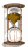 Execute
Fetch
Clock
Clock
29
1-bit counter
1-bit counter
Circuit that oscillates between 1 and 0.
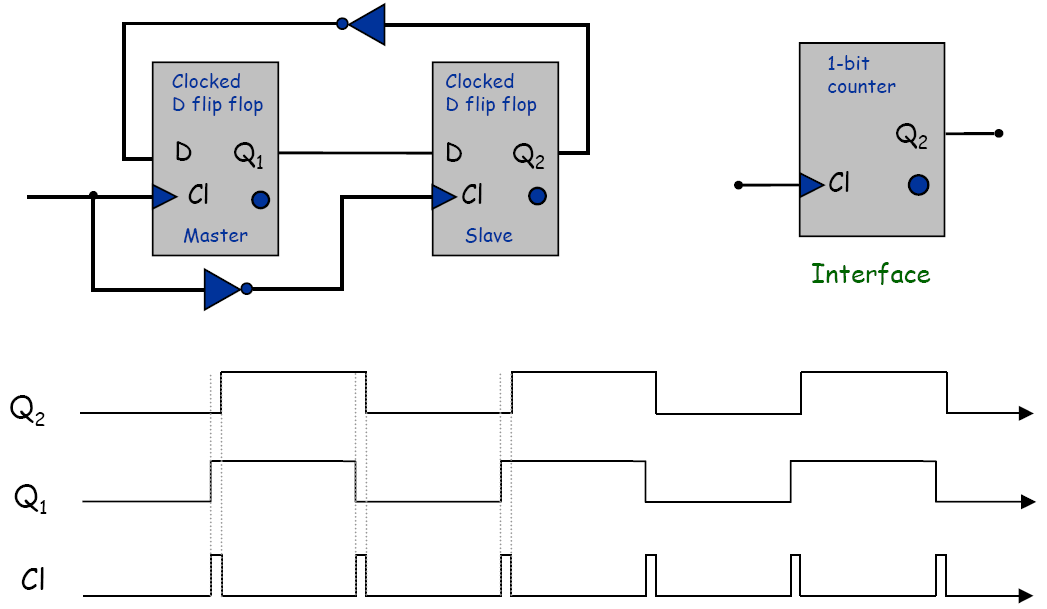 30
Clock
Two cycle design (fetch and execute)
Use 1-bit counter to distinguish between 2 cycles.
Use two cycles since fetch and execute phases each access memory and alter program counter.
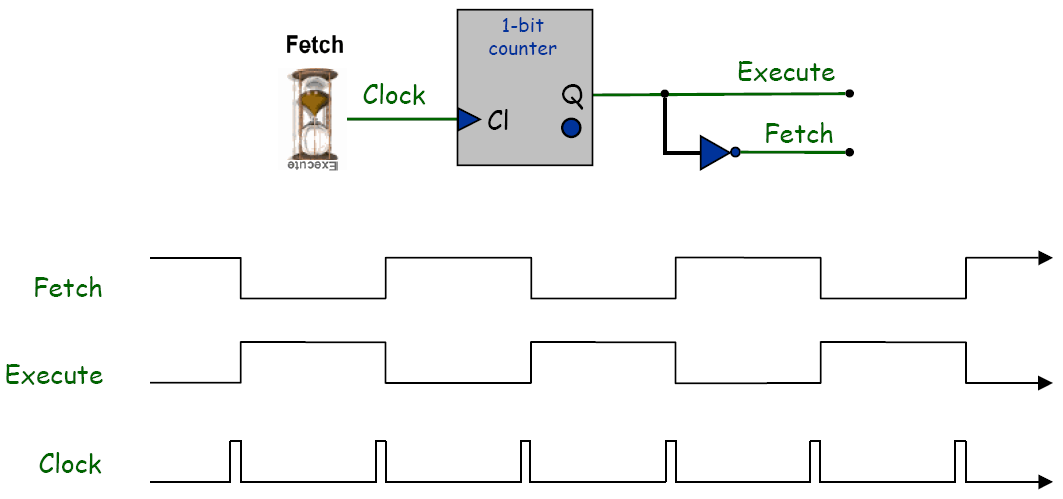 31
Phase 4
execute & clock
Phase 2
fetch & clock
Phase 1
fetch
Phase 3
execute
Clocking Methodology
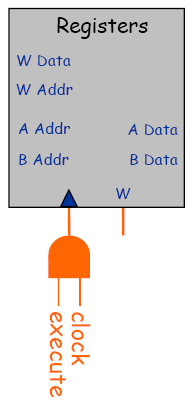 Two-cycle design.
Each control signal is in one of four epochs.
fetch		[set memory address from pc]
fetch and clock	[write instruction to IR]
execute		[set ALU inputs from registers]
execute and clock	[write result of ALU to registers]
Fetch
Fetch
Execute
Clock
32
Instruction register
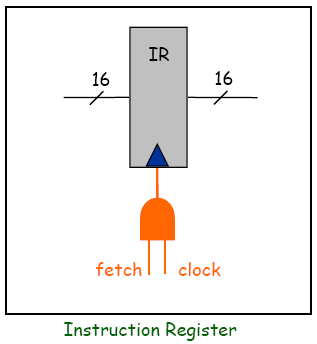 33
Cond
Eval
Registers
10
01
00
W Data
Memory
A Data
A
L
U
IR
1
0
Addr
0
1
1
0
op
B Data
W Addr
d
R Data
1
0
A Addr
s
B Addr
W Data
t
W
W
execute
fetch
Clocking Methodology
2
PC
5
+
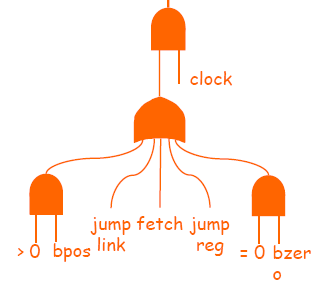 1
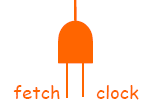 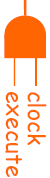 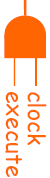 34
Program counter
Read program counter when
Fetch
Execute for jal
Write program counter when
Fetch and clock
Execute and clock depending on conditions
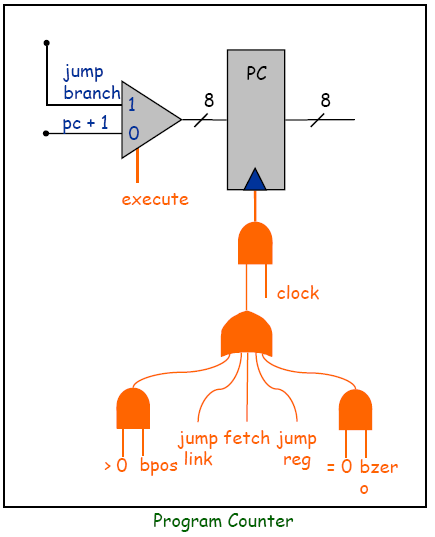 35
Cond
Eval
Registers
10
01
00
W Data
Memory
A Data
A
L
U
IR
1
0
Addr
0
1
1
0
op
B Data
W Addr
d
R Data
1
0
A Addr
s
B Addr
W Data
t
W
W
Example: ADD
20
????
2
PC
5
+
1
PC=20
Mem[20]=1234
R[3]=0028 R[4]=0064
36
Cond
Eval
Registers
10
01
00
W Data
Memory
A Data
A
L
U
IR
1
0
Addr
0
1
1
0
op
B Data
W Addr
d
R Data
1
0
A Addr
s
B Addr
W Data
t
W
W
Example: ADD (fetch)
20
????
2
PC
20
5
+
1
PC=20
Mem[20]=1234
R[3]=0028 R[4]=0064
37
Cond
Eval
Registers
10
01
00
W Data
Memory
A Data
A
L
U
IR
1
0
Addr
0
1
1
0
op
B Data
W Addr
d
R Data
1
0
A Addr
s
B Addr
W Data
t
W
W
Example: ADD (fetch)
20
????
2
PC
20
5
1234
+
1
PC=20
Mem[20]=1234
R[3]=0028 R[4]=0064
38
Cond
Eval
Registers
10
01
00
W Data
Memory
A Data
A
L
U
IR
1
0
Addr
0
1
1
0
op
B Data
W Addr
d
R Data
1
0
A Addr
s
B Addr
W Data
t
W
W
Example: ADD (fetch)
20
????
2
PC
20
5
21
1234
+
1
21
PC=20
Mem[20]=1234
R[3]=0028 R[4]=0064
39
Cond
Eval
Registers
10
01
00
W Data
Memory
A Data
A
L
U
IR
1
0
Addr
0
1
1
0
op
B Data
W Addr
d
R Data
1
0
A Addr
s
B Addr
W Data
t
W
W
Example: ADD (fetch and clock)
21
1234
2
PC
1
5
21
2
3
+
4
1
PC=21
IR=1234
Mem[20]=1234
R[3]=0028 R[4]=0064
40
Cond
Eval
Registers
10
01
00
W Data
Memory
A Data
A
L
U
IR
1
0
Addr
0
1
1
0
op
B Data
W Addr
d
R Data
1
0
A Addr
s
B Addr
W Data
t
W
W
Example: ADD (execute)
21
1234
2
PC
1
5
2
3
3
+
4
4
1
PC=21
IR=1234
Mem[20]=1234
R[3]=0028 R[4]=0064
41
Cond
Eval
Registers
10
01
00
W Data
Memory
A Data
A
L
U
IR
1
0
Addr
0
1
1
0
op
B Data
W Addr
d
R Data
1
0
A Addr
s
B Addr
W Data
t
W
W
Example: ADD (execute)
21
1234
0028
2
PC
1
0064
5
2
3
3
+
4
4
1
PC=21
IR=1234
Mem[20]=1234
R[3]=0028 R[4]=0064
42
Cond
Eval
Registers
10
01
00
W Data
Memory
A Data
IR
1
0
Addr
0
1
1
0
op
B Data
W Addr
d
R Data
1
0
A Addr
s
B Addr
W Data
t
W
W
Example: ADD (execute)
008C
21
1234
0028
2
008C
A
L
U
PC
1
0064
5
2
3
3
+
4
4
1
PC=21
IR=1234
Mem[20]=1234
R[3]=0028 R[4]=0064
43
Cond
Eval
Registers
10
01
00
W Data
Memory
A Data
IR
1
0
Addr
0
1
1
0
op
B Data
W Addr
d
R Data
1
0
A Addr
s
B Addr
W Data
t
W
W
Example: ADD (execute and clock)
008C
21
1234
2
A
L
U
PC
1
5
2
2
3
+
4
1
PC=21
IR=1234
R[2]=008C
Mem[20]=1234
R[3]=0028 R[4]=0064
44
Cond
Eval
Registers
10
01
00
W Data
Memory
A Data
A
L
U
IR
1
0
Addr
0
1
1
0
op
B Data
W Addr
d
R Data
1
0
A Addr
s
B Addr
W Data
t
W
W
Example: Jump and link
2
PC
5
+
1
PC=20
Mem[20]=FF30
R[3]=0028 R[4]=0064
45
Cond
Eval
Registers
10
01
00
W Data
Memory
A Data
A
L
U
IR
1
0
Addr
0
1
1
0
op
B Data
W Addr
d
R Data
1
0
A Addr
s
B Addr
W Data
t
W
W
Control
Fetch
=0
>0
2
PC
4
5
+
1
Opcode
1-bit
counter
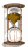 Execute
Fetch
Clock
Clock
46
Cond
Eval
Registers
10
01
00
W Data
Memory
A Data
A
L
U
IR
1
0
Addr
0
1
1
0
op
B Data
W Addr
d
R Data
1
0
A Addr
s
B Addr
W Data
t
W
W
Control
Fetch and clock
=0
>0
2
PC
4
5
+
1
Opcode
1-bit
counter
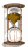 Execute
Fetch
Clock
Clock
47
Cond
Eval
Registers
W Data
Memory
A Data
A
L
U
IR
Addr
op
B Data
W Addr
d
R Data
A Addr
s
B Addr
W Data
t
W
W
Control
Execute
=0
>0
2
PC
4
5
+
1
Opcode
1-bit
counter
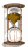 Execute
Fetch
Clock
Clock
48
17 control signals
17 control signals
…
…
Control
Control
Two approaches to implement control
Micro-programming
Use a memory (ROM) for micro-code
More flexible
Easier to program
Hard-wired
Use logic gates and wire 
More efficient
512x17 ROM
9-bit address
:
:
>0
=0
Opcode
Execute
Fetch
Clock
49
Cond
Eval
Registers
10
01
00
W Data
Memory
A Data
A
L
U
IR
1
0
Addr
0
1
1
0
op
B Data
W Addr
d
R Data
1
0
A Addr
s
B Addr
W Data
t
W
W
Control
2
PC
WRITE_REG
MUX
5
MEM_ADDR
MUX
ALU_OP
PC_MUX
ALU MUX
WRITE_PC
+
1
READ_REG
A MUX
WRITE_IR
WRITE_REG
WRITE_MEM
CLOCK_MEM
CLOCK_REG
A total of 17 control signals
50
Control
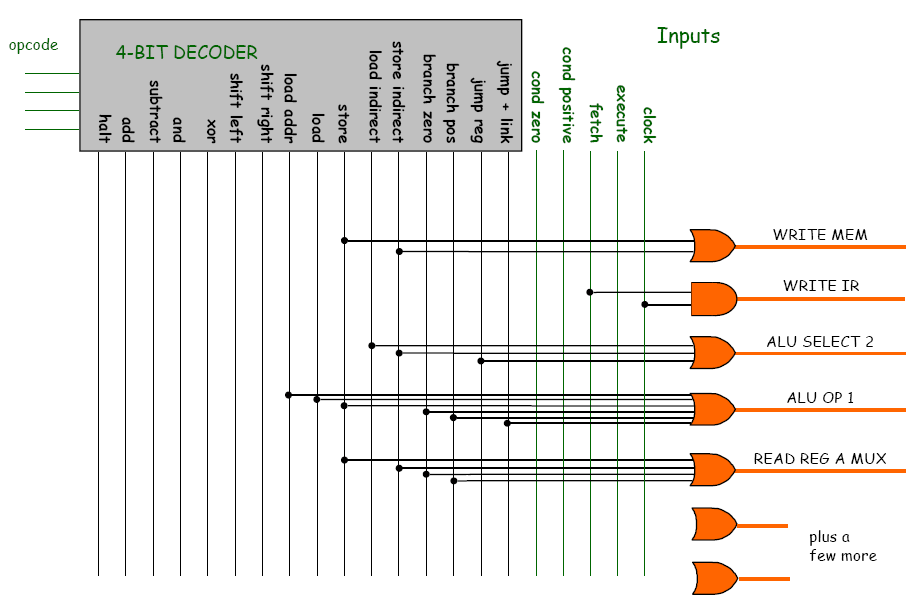 ALU MUX
51
TOY Reference Card
15
14
13
12
11
10
9
8
7
6
5
4
6
3
2
1
0
Format 1
opcode
dest d
source s
source t
Format 2
opcode
dest d
addr
#
Operation
Fmt
Pseudocode
0:
halt
1
exit(0)
1:
add
1
R[d]  R[s] +  R[t]
2:
subtract
1
R[d]  R[s] -  R[t]
3:
and
1
R[d]  R[s] &  R[t]
Register 0 always 0.Loads from mem[FF]   from stdin.Stores to mem[FF] to stdout.
4:
xor
1
R[d]  R[s] ^  R[t]
5:
shift left
1
R[d]  R[s] << R[t]
6:
shift right
1
R[d]  R[s] >> R[t]
7:
load addr
2
R[d]  addr
8:
load
2
R[d]  mem[addr]
9:
store
2
mem[addr]  R[d]
A:
load indirect
1
R[d]  mem[R[t]]
B:
store indirect
1
mem[R[t]]  R[d]
C:
branch zero
2
if (R[d] == 0) pc  addr
D:
branch positive
2
if (R[d] > 0)  pc  addr
E:
jump register
1
pc  R[t]
F:
jump and link
2
R[d]  pc; pc  addr
52
ALU control
53
Cond
Eval
Registers
10
01
00
W Data
Memory
A Data
A
L
U
IR
1
0
Addr
0
1
1
0
op
B Data
W Addr
d
R Data
1
0
A Addr
s
B Addr
W Data
t
W
W
Control
Execute and clock (write-back)
=0
>0
2
PC
4
5
+
1
Opcode
1-bit
counter
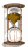 Execute
Fetch
Clock
Clock
54
Writing registers and memory
Registers
Memory
Addr
W Data
A Data
R Data
B Data
W Addr
W Data
A Addr
W
B Addr
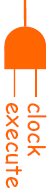 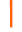 W
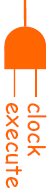 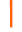 55
Cond
Eval
Registers
10
01
00
W Data
Memory
A Data
A
L
U
IR
1
0
Addr
0
1
1
0
op
B Data
W Addr
d
R Data
1
0
A Addr
s
B Addr
W Data
t
W
W
More examples
2
PC
5
+
1
56
TOY "Classic", Back Of Envelope Design
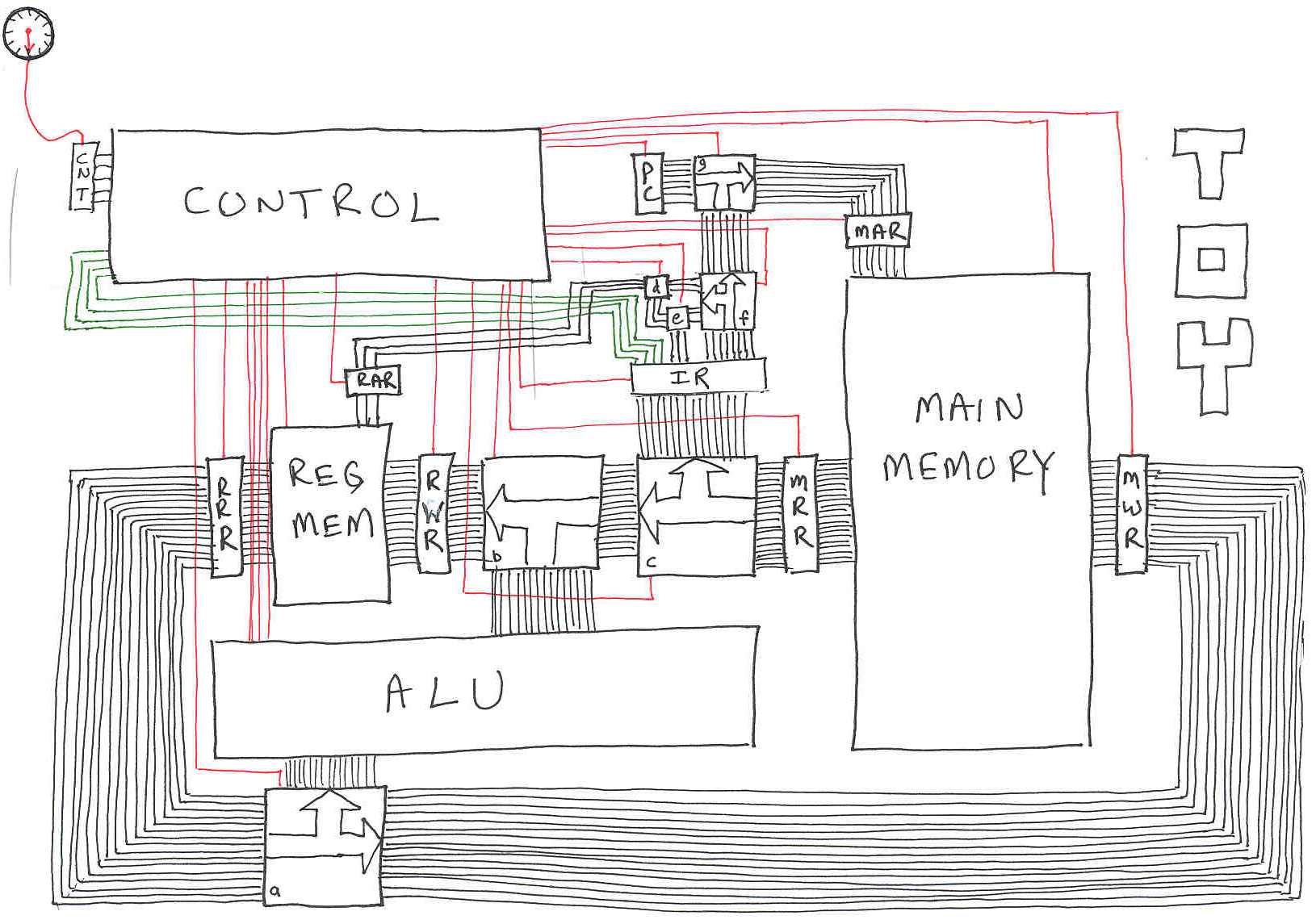 57
[Speaker Notes: This is TOY, version 0 created by non hardware person. We'll consider a more modern architecture for TOY machine next.
red = control, black = data, green = opcode
most of circuit area devoted to wires connecting various components
TOY is 16-bit machine, so it is convenient (but not necessary) to move data 16 wires at a time (bus) = word size
to move from 32-bit Nintendo to 64-bit, need to make wires half as big (or improve layout)
control wires not really needed for path splitting???
memory and register buffers not needed, already in memory???
need to implement pc???
control needs a buffer coming in from counter???]
Build a TOY-Lite:  Devices
10-bit word,
4-word register
16-word memory
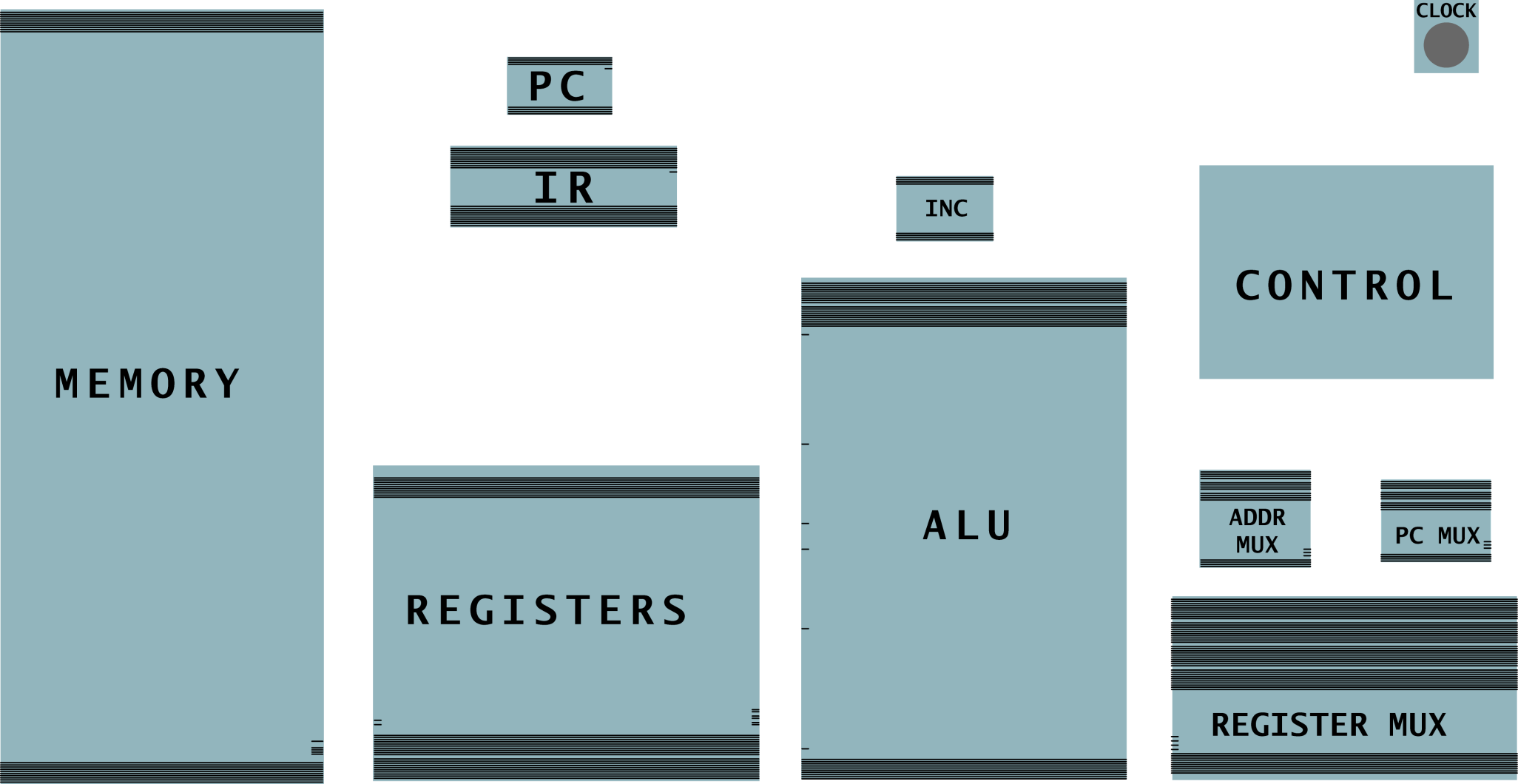 58
[Speaker Notes: Central processing unit.
Two memory banks (registers, main memory).
Two registers (program counter, instruction register).
Three 1-hot multiplexers (memory address, PC input, register input).
Control (stay tuned).
Clock (stay tuned).]
Control
Control.  Circuit that determines control line sequencing.
data busto memory input
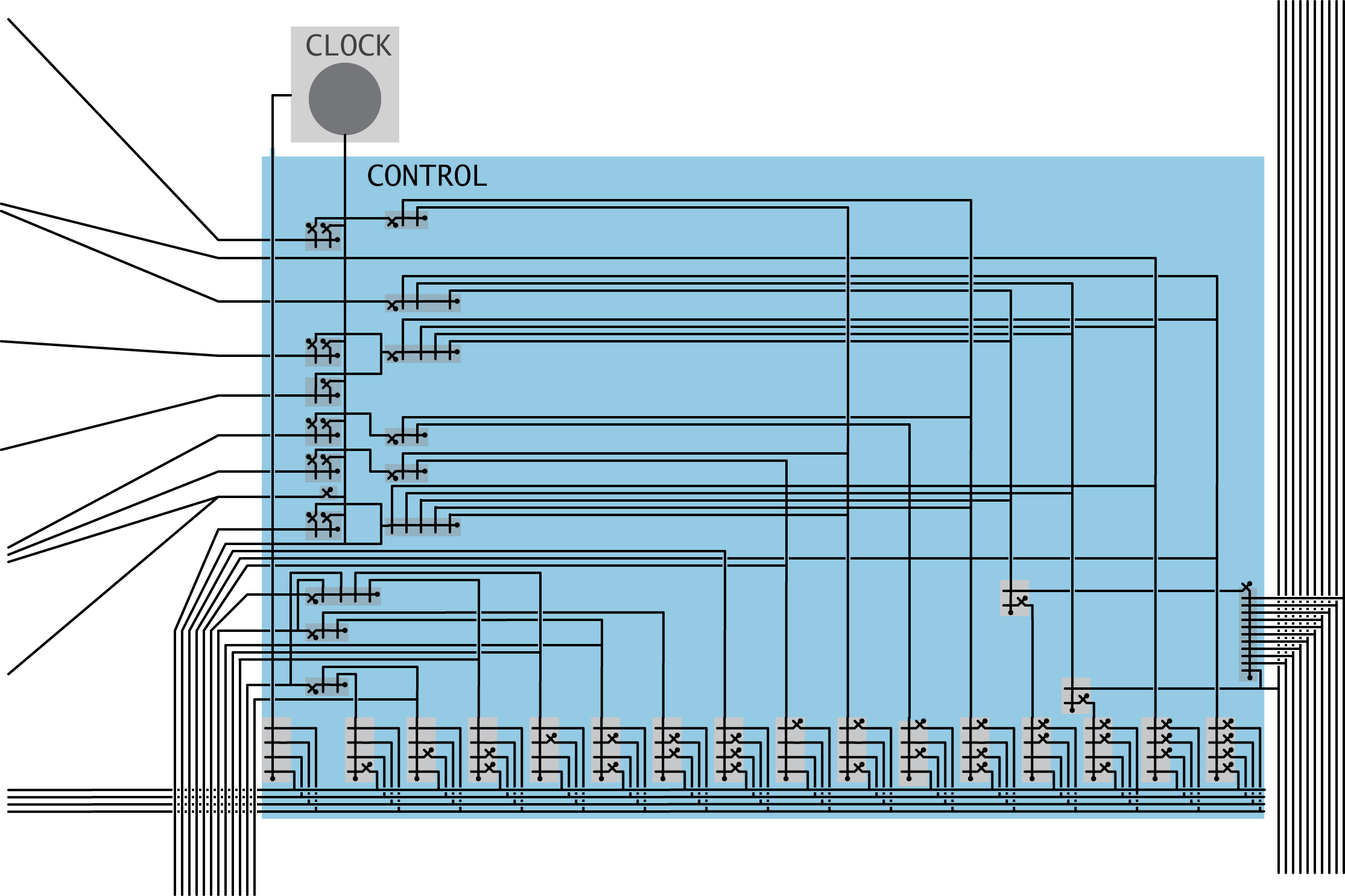 external clock just ticks
control linesto processor registers
opcodefrom IR
data busfrom ALU
control linesto ALU
59
Build a TOY-Lite:  Layout
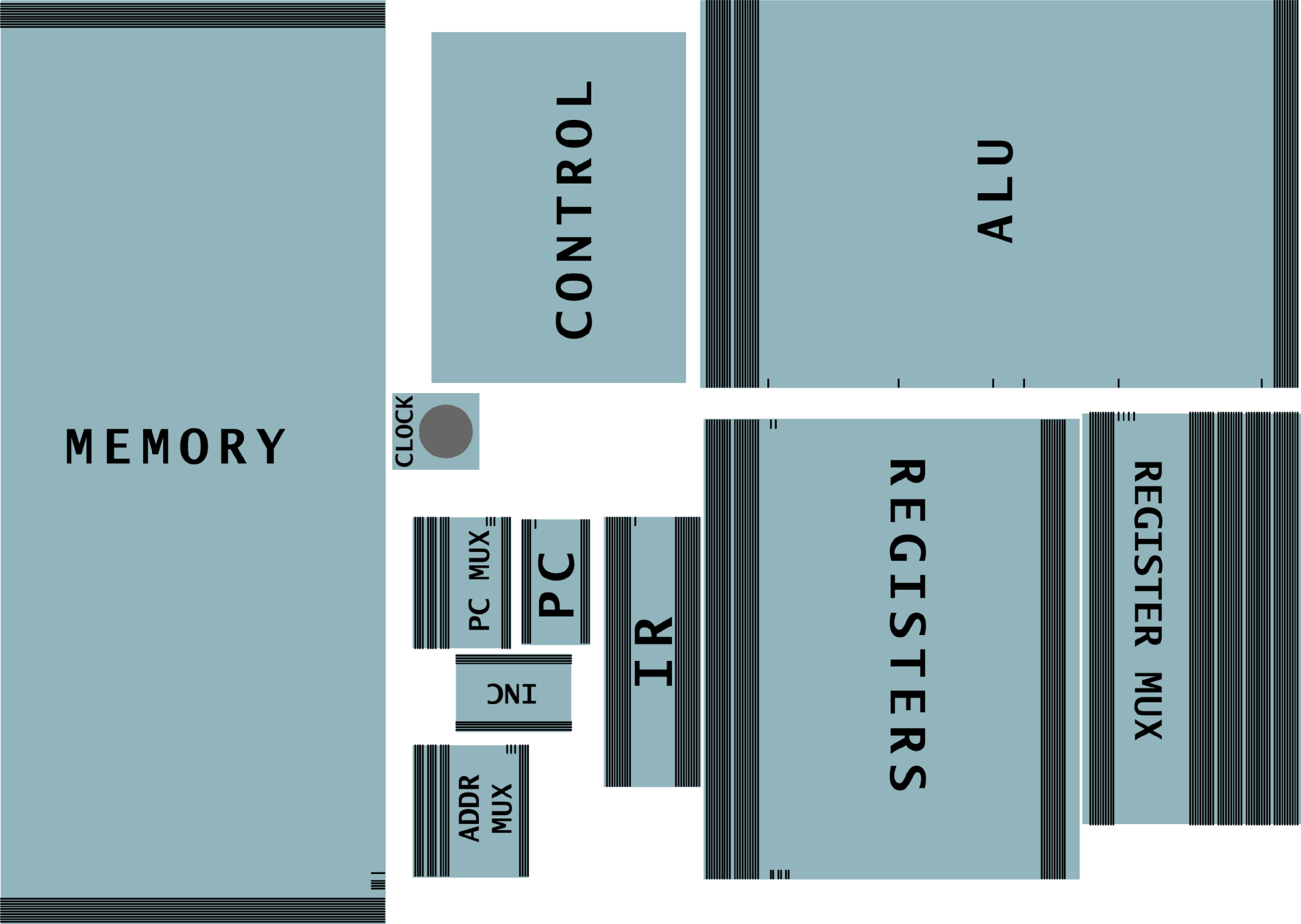 60
Build a TOY-Lite:  Datapath
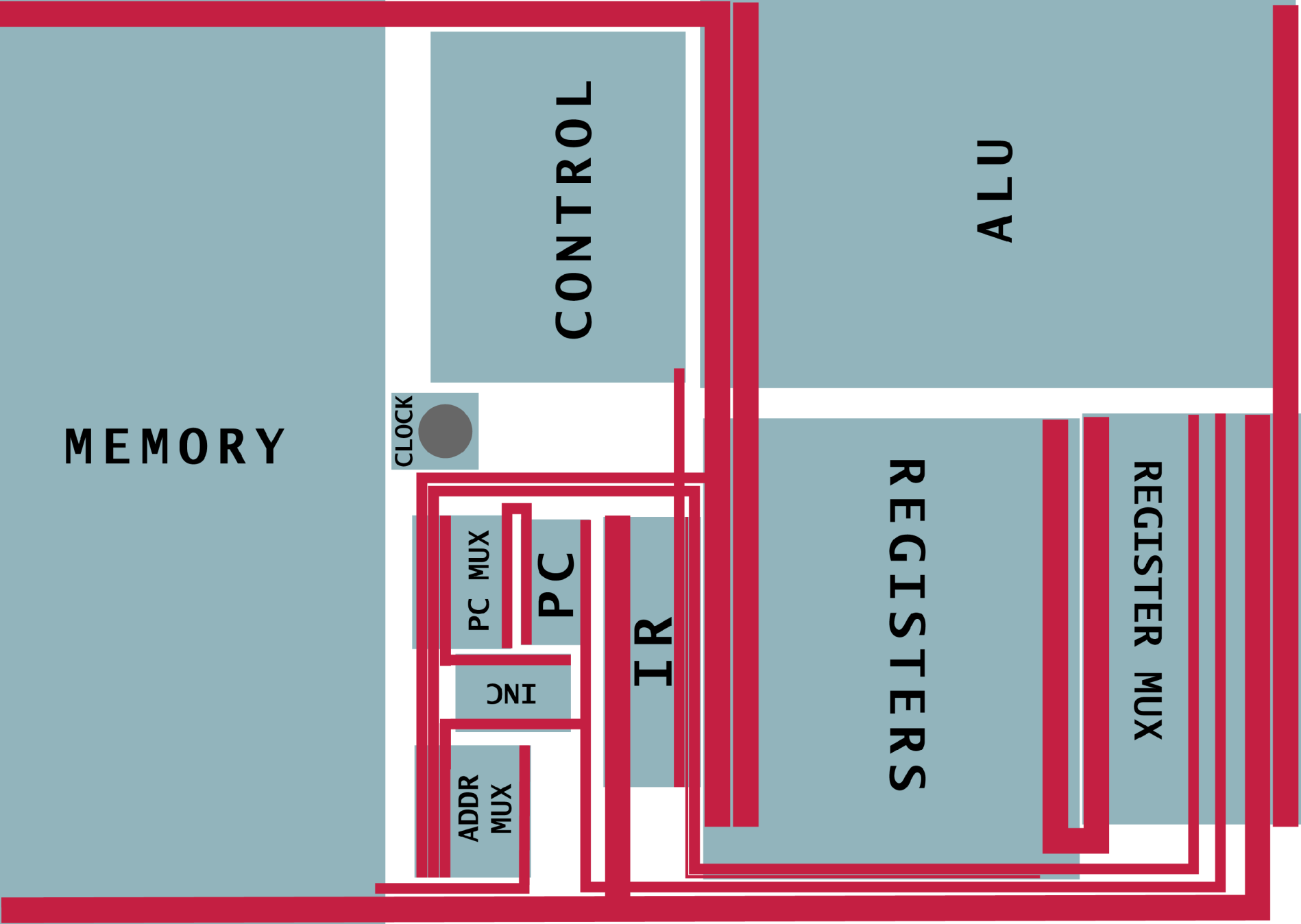 61
Build a TOY-Lite:  Control
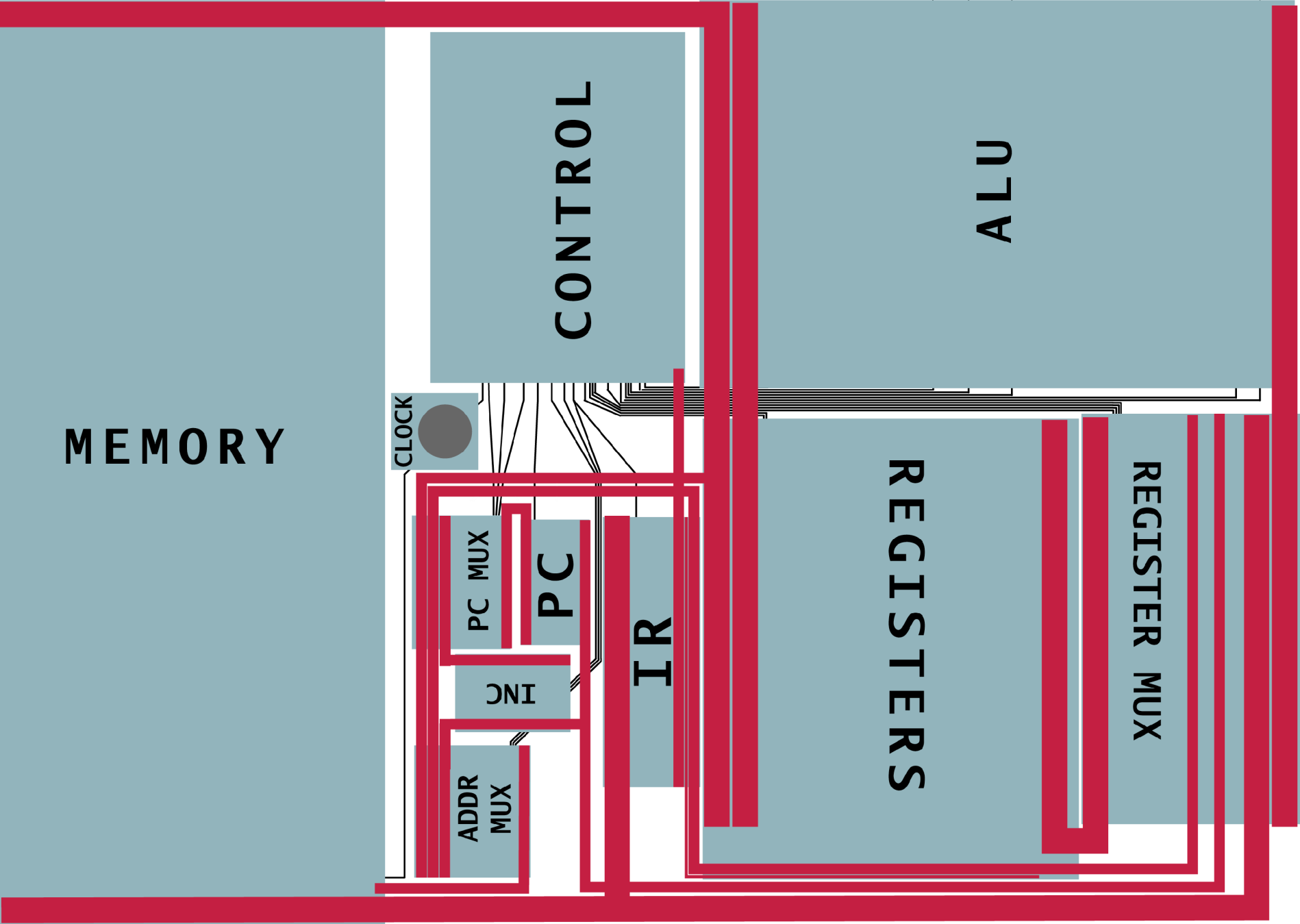 62
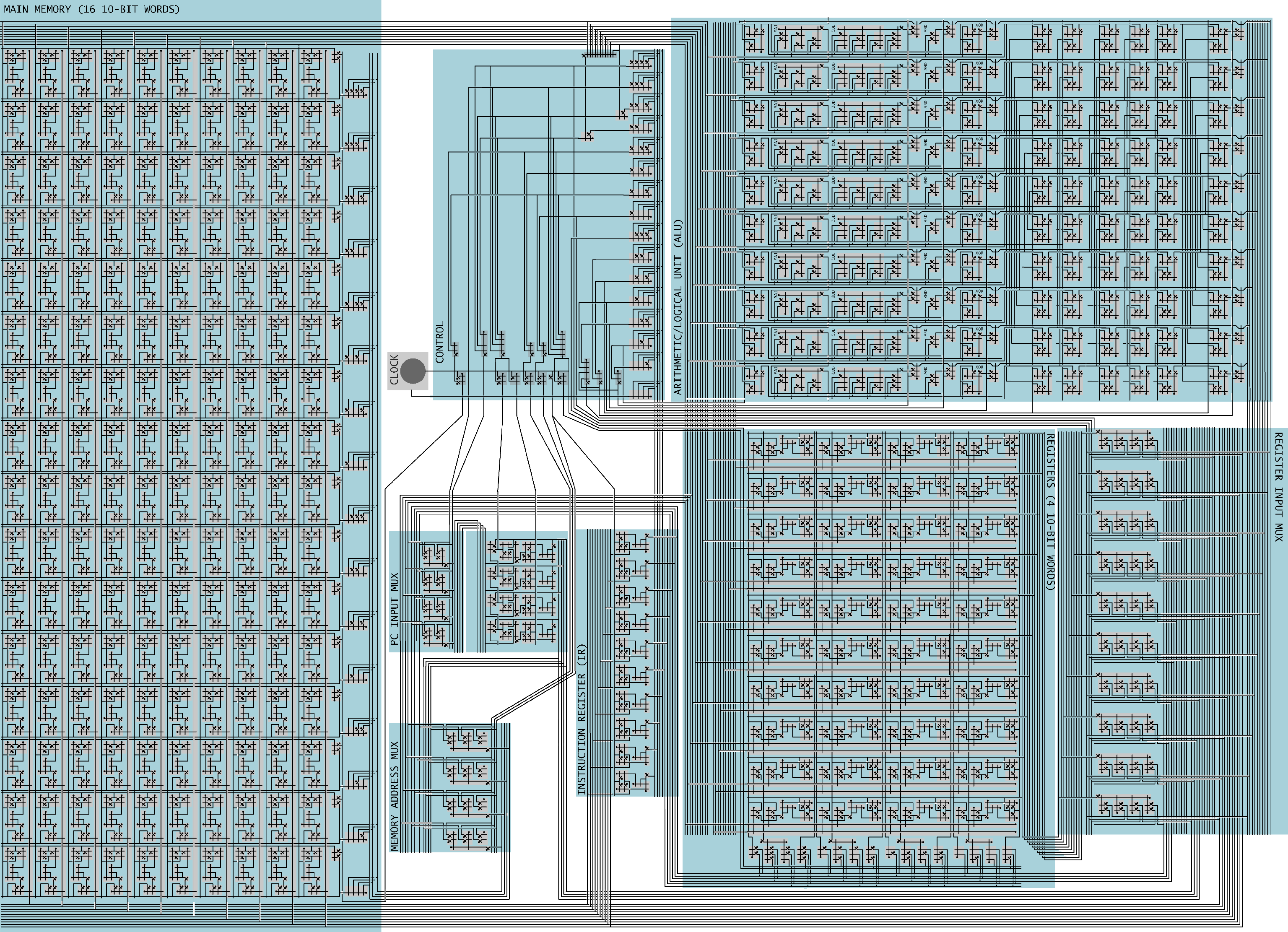 63
Real Microprocessor (MIPS R10000)
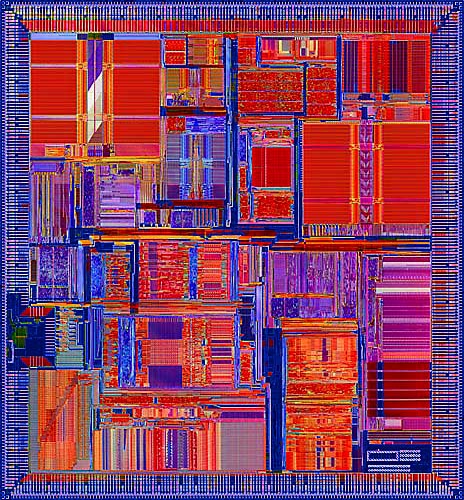 64
[Speaker Notes: ~10M transistors, size of your little fingernail
die photo, ca. 1995]
Real Microprocessor (MIPS R10000)
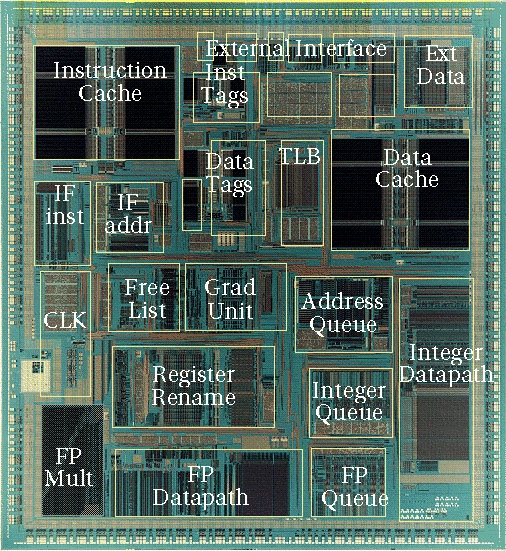 65
[Speaker Notes: ~10M transistors, size of your little fingernail
die photo, ca. 1995]
History + Future
Computer constructed by layering abstractions.
Better implementation at low levels improves everything.
Ongoing search for better abstract switch!
  
History.
1820s: mechanical switches.
1940s: relays, vacuum tubes.
1950s: transistor, core memory.
1960s: integrated circuit.
1970s: microprocessor.
1980s: VLSI.
1990s: integrated systems.
2000s: web computer.
Future: quantum, optical soliton,  …
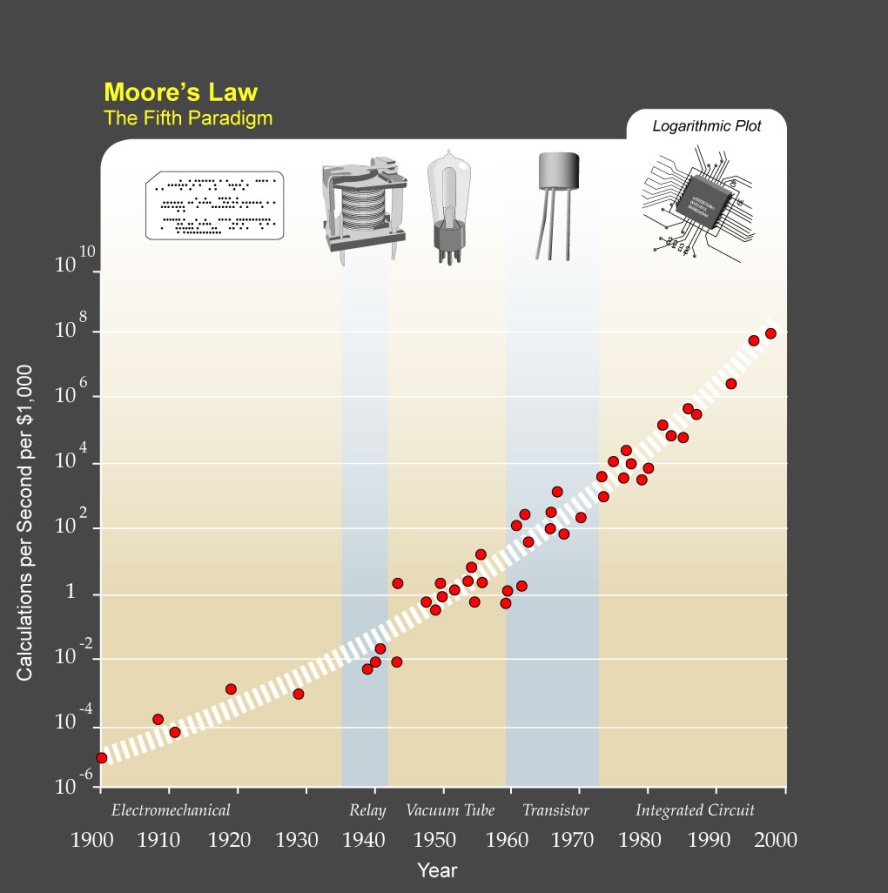 Ray Kurzweil (http://en.wikipedia.org/wiki/Image:PPTMooresLawai.jpg)
66
[Speaker Notes: 1820s:  Babbage's difference engine
Moore's law: computer hardware technology has improved at an incredible rate, 30-40% per year (speed, storage capacity, price). If the automobile industry improved at such a rate since the 1960's, your car would go 30,000mph, get 100,000 miles per gallon, and cost $1 !
To which an automobile executive retorts, “Yeah, and if cars were like software, they would crash twice a day for no reason, and when you called for service, they’d tell you to reinstall the engine.” 

In contrast, mammalian brains grow a cubic inch every 100,000 years!

same basic design for last 50 years: most significant changes have been in technology of switch
Babbage: arithmetic functions, but too many levers and gears => hard to realize physically and Babbage's blueprint failed….until a few years ago, some scientists at MIT built Babbage's machine, and it worked!
relays: electromagnetic (used in doorbells nowadays) main problem: timing
vacuum tubes: main problem: not reliable – they would occasionally blow up
transistors: more reliable, small, fast, low energy
core memory: doughnuts with 3 wires going through them. Got workers from Dominican Republic to string them up. Very labor intensive.
integrated circuit: all on a card
microprocessor: all on a chip
VLSI: nowadays there's no difference between drawing the picture and building the chip – can use program to transform drawing into physical chip!!
soliton: soliton collisions in photorefractive crystals or fibers]